Figure 4 No correlation between systolic blood pressure change and aortic root dilatation rate in both groups. ...
Eur Heart J, Volume 34, Issue 45, 1 December 2013, Pages 3491–3500, https://doi.org/10.1093/eurheartj/eht334
The content of this slide may be subject to copyright: please see the slide notes for details.
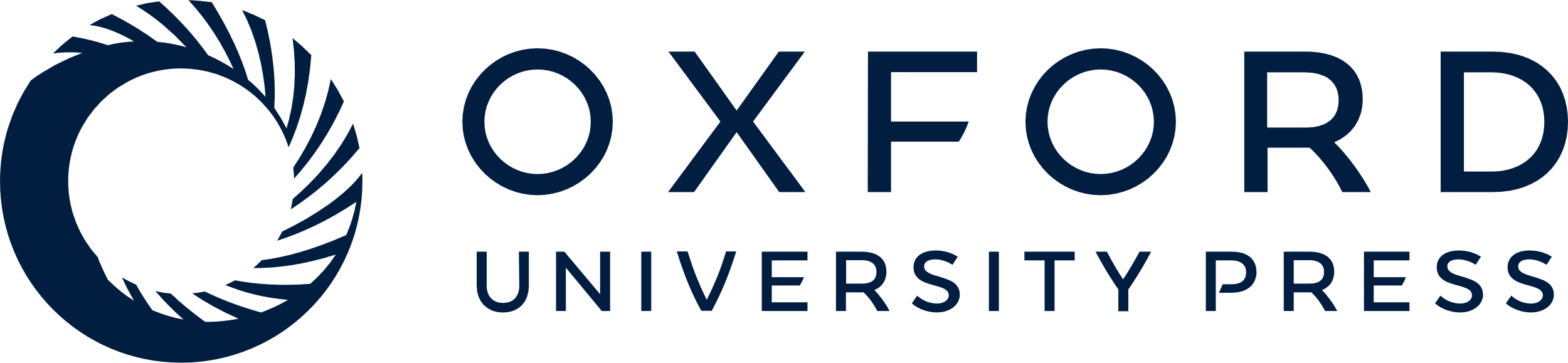 [Speaker Notes: Figure 4 No correlation between systolic blood pressure change and aortic root dilatation rate in both groups. Correlation between change in systolic blood pressure and aortic root dilatation rate in patients treated with losartan (r = 0.058, P = 0.630) and in controls (r = 0.001, P = 0.993).


Unless provided in the caption above, the following copyright applies to the content of this slide: Published on behalf of the European Society of Cardiology. All rights reserved. © The Author 2013. For permissions please email: journals.permissions@oup.com]